Résolution sur l’impulsion 
Transverse Pt:
Echelle alpine vs echelle Loi
M. EL KACIMI
1
Particule chargée dans un champ magnétique uniforme
Trajectoire: hélice
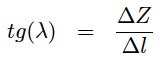 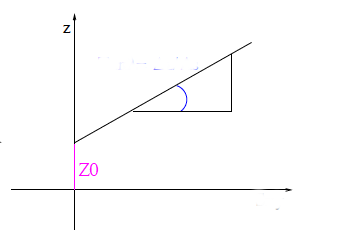 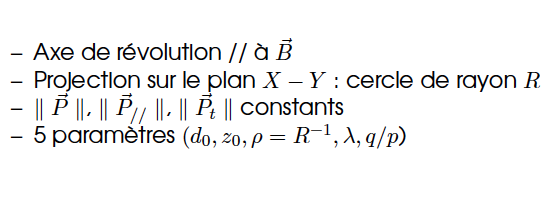 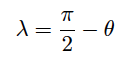 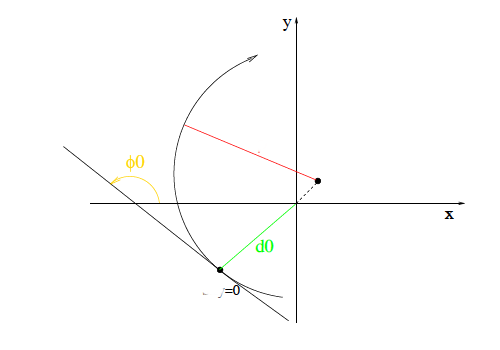 l
R
Quelques relations utiles:
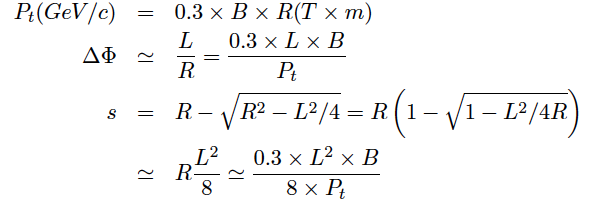 l
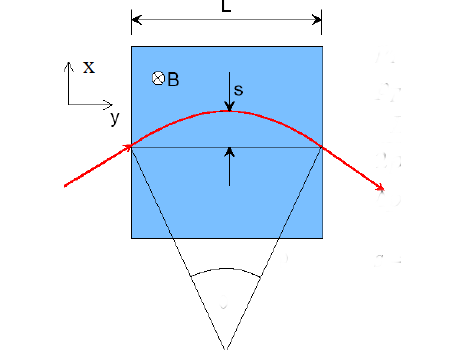 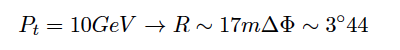 R
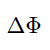 M. EL KACIMI
2
Résolution sur Pt
Objectif:  
utiliser une expression analytique de la résolution sur Pt et la comparer à celle simulée à l’aide du programme standalone de Teddy.
Programme standalone: 
la résolution est déterminée à partir des résidus de (1/Pt)rec – (1/Pt)true:



Expression analytique : 
la résolution comporte deux contributions: erreur sur la mesure de la position et la diffusion multiple:
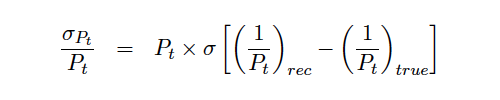 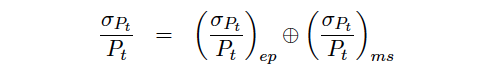 M. EL KACIMI
3
Contribution de l ’erreur sur la position
Principe1:  
On dispose de N mesures de la position {xi} avec des erreurs {σi}. La trace est décrite par ses paramètres {ρ,φ,d,λ,z0} que l’on cherche à estimer. A partir des résidus entre les points mesurés et la trace de la particule, {εi}, la minimisation du
 

permet de déterminer les paramètres de la trace. La matrice de covariance est égale à l’inverse de la matrice des poids W, donnée par




1 CMS Note 1997/064
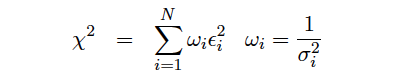 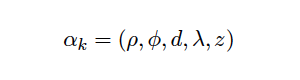 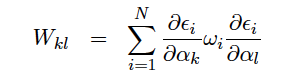 M. EL KACIMI
4
Contribution de l ’erreur sur la position: suite
Matrice de covariance V(ρ,φ,d,λ,z0)[1]:  
V est paramétrée par l (longueur curviligne de la trajectoire)








Pour des petites courbures,
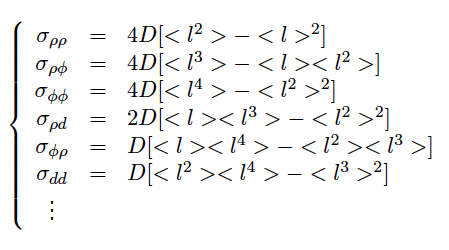 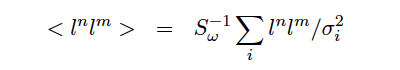 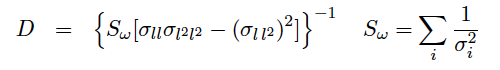 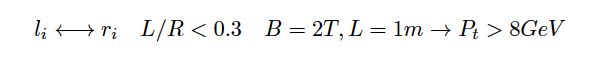 M. EL KACIMI
5
Contribution de l ’erreur sur la position: suite
Résolution sur Pt (erreur sur la position)  



Formule exacte




Formule approximée: même 
distance entre les points reconstruits
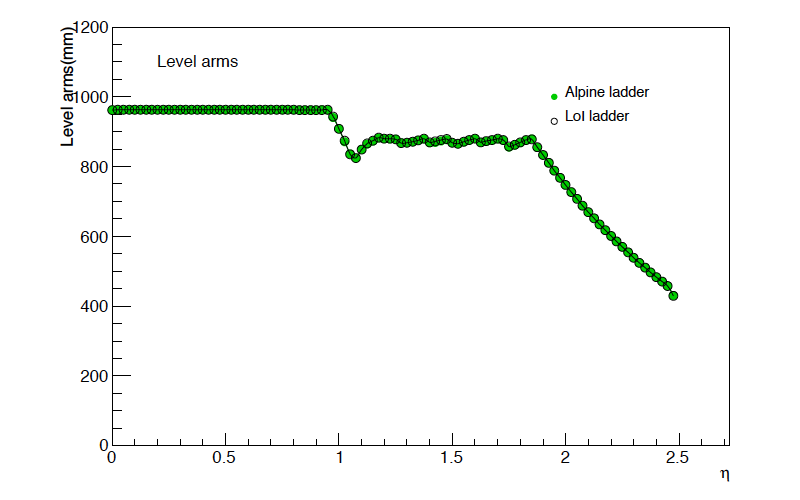 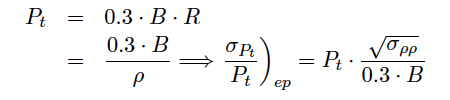 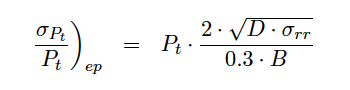 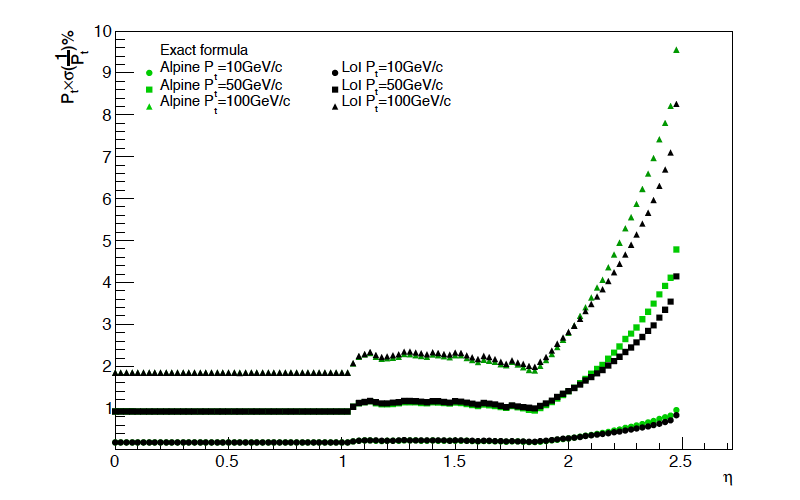 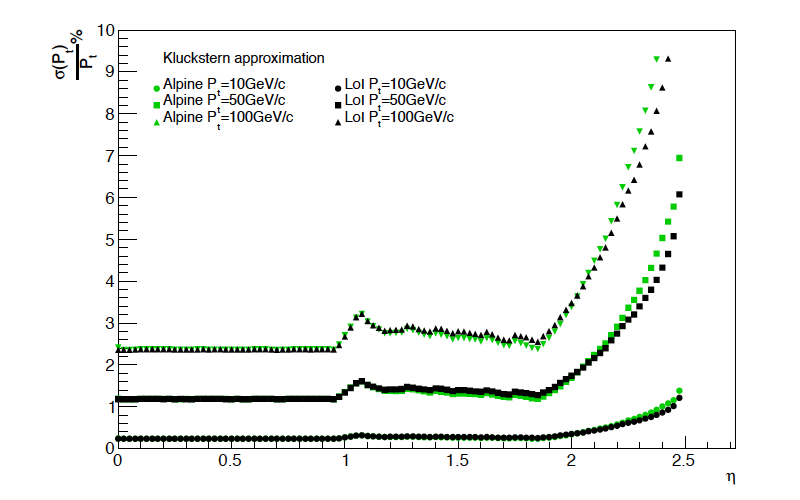 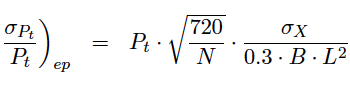 M. EL KACIMI
6
Contribution de la diffusion multiple
Diffusions multiples (PDG):  
La direction de la particule chargée est 
déviée à cause de la diffusion coulombienne 
par petits angles dont la dispersion suit une 
distribution de Gauss d’écart type theta0 et
 dont l’expression est


Et qui engendre une dispersion  
de la sagitta de 



Ce qui donne
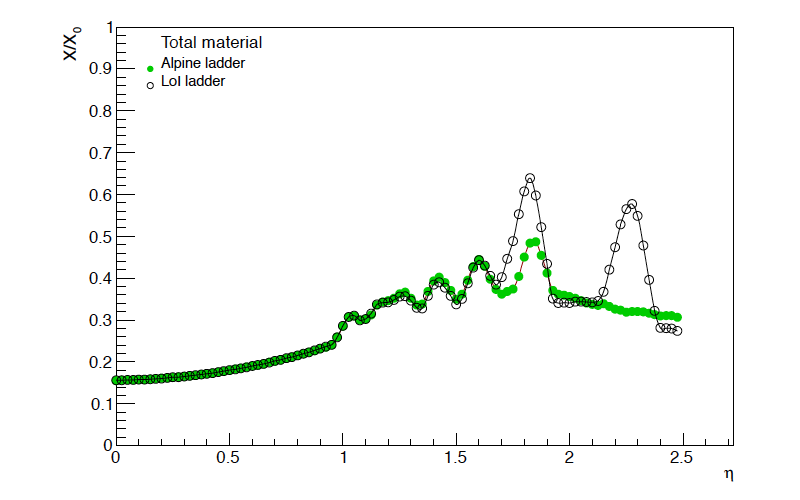 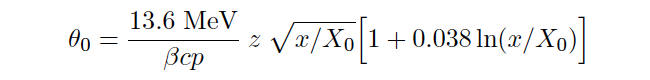 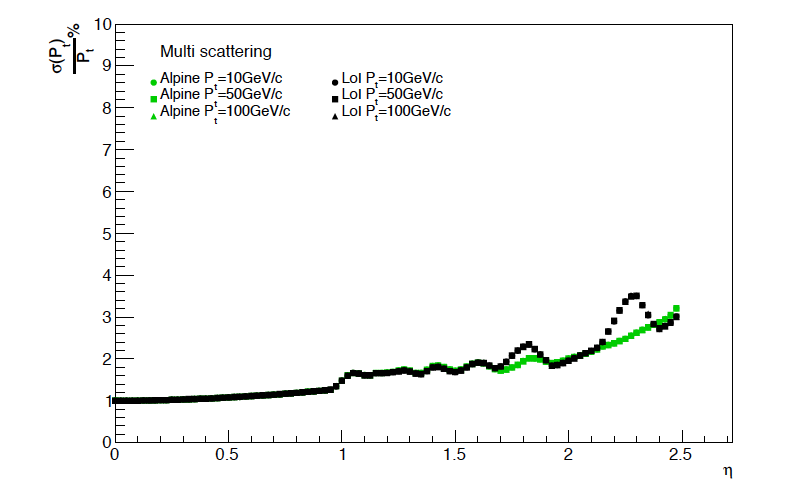 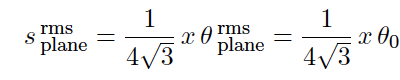 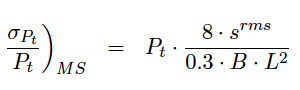 M. EL KACIMI
7
Résolution totale sur Pt
Les deux contributions étant indépendantes
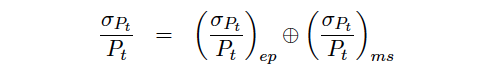 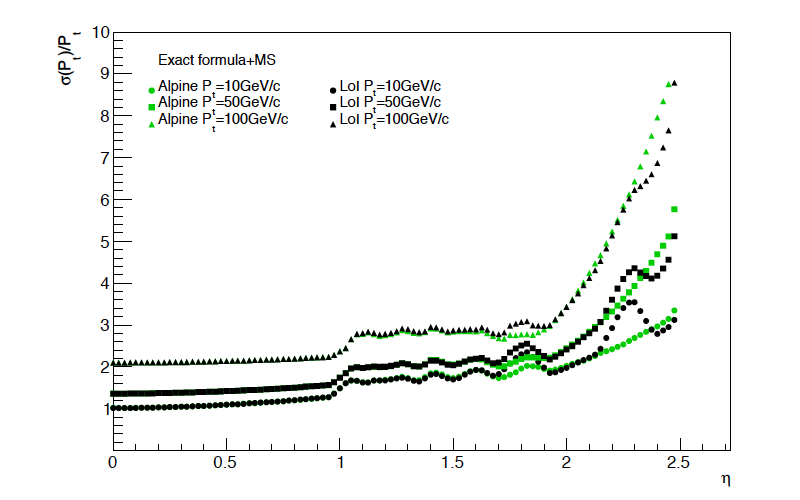 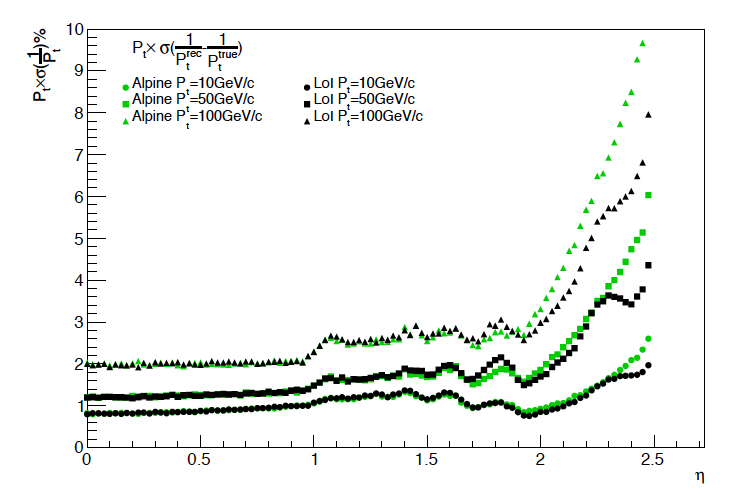 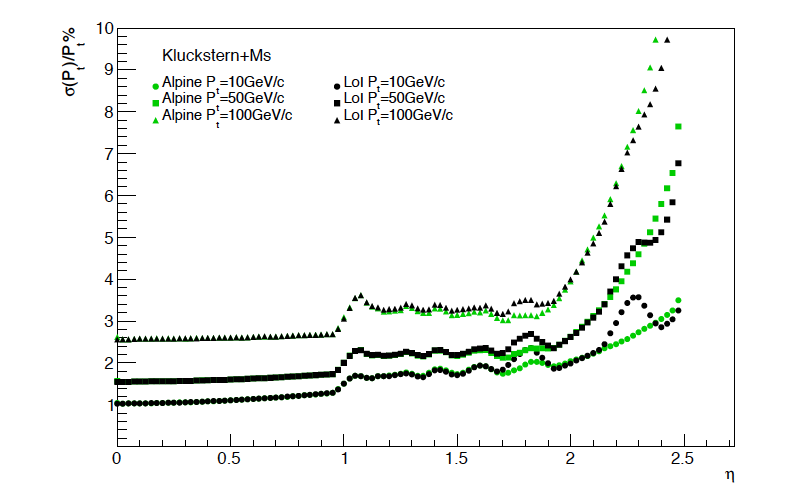 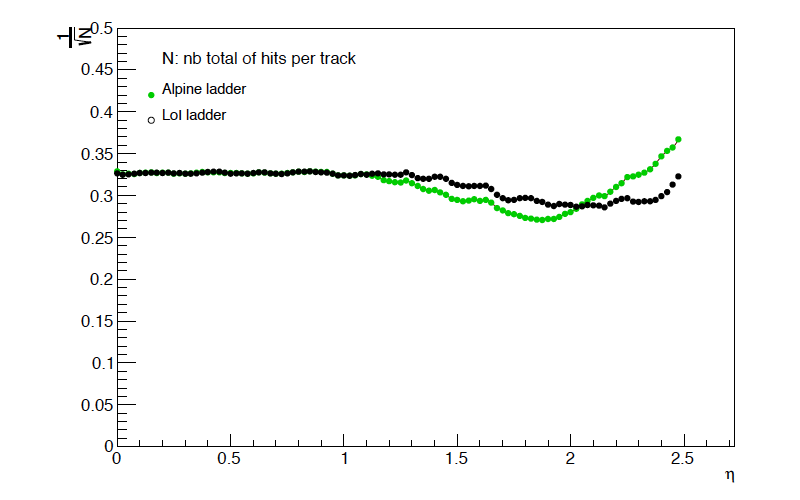 M. EL KACIMI
8